Физминутка «Заяц и тучка»
Подготовила 
учитель начальных классов 
МБОУ-СОШ № 12 г. Армавира
Геращенко Елена Станиславовна
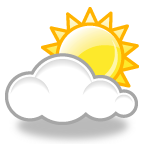 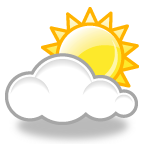 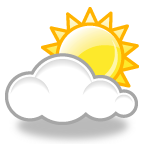 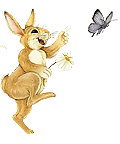 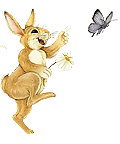